ПРОЕКТ «ГОРОД БУДУЩЕГО»
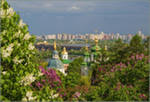 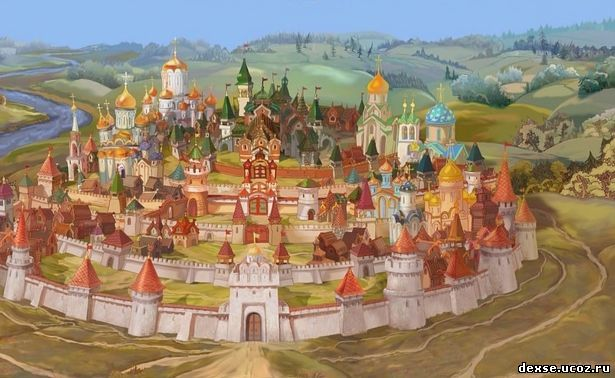 СКАЗКУ СДЕЛАТЬ БЫЛЬЮ
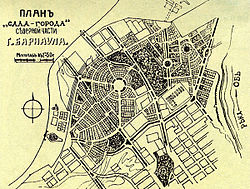 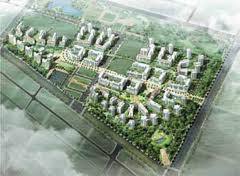 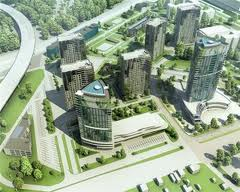 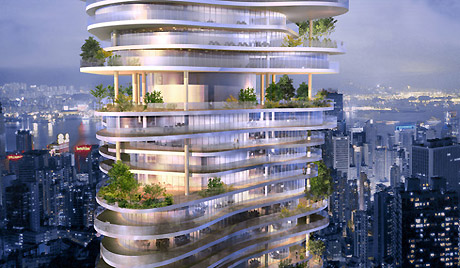 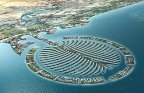 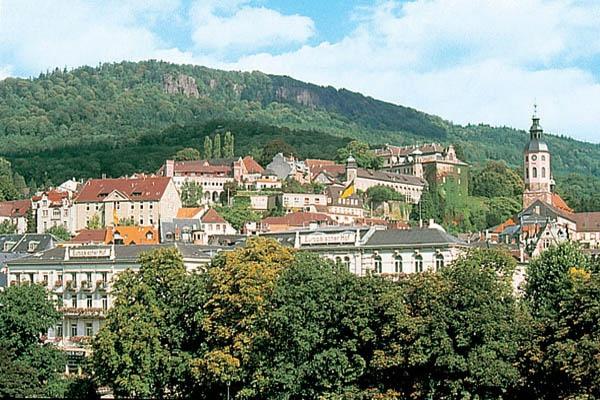 Город  будущего глазами детей
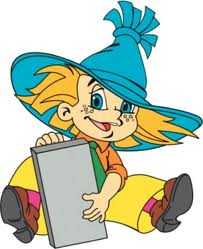 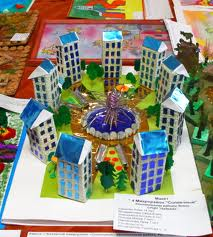 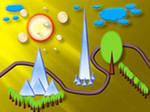 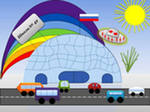 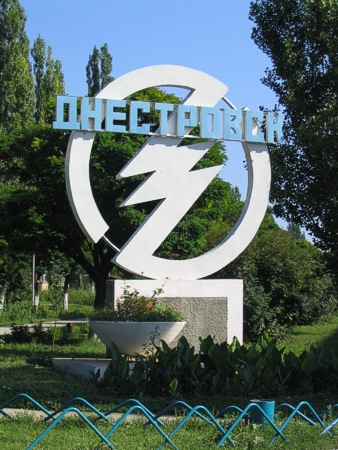 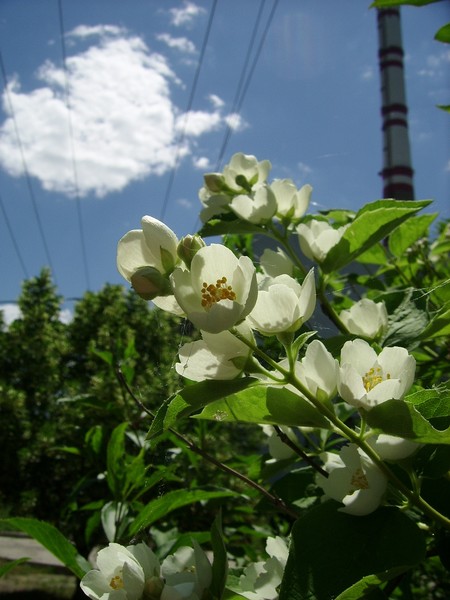 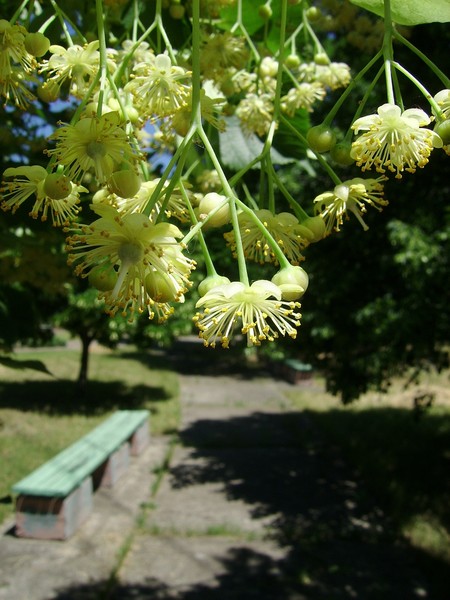 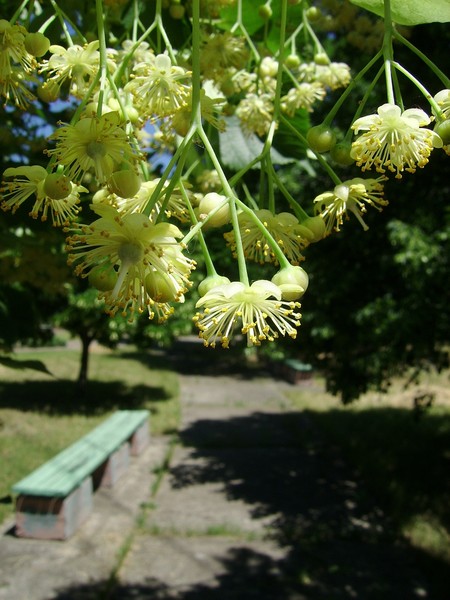 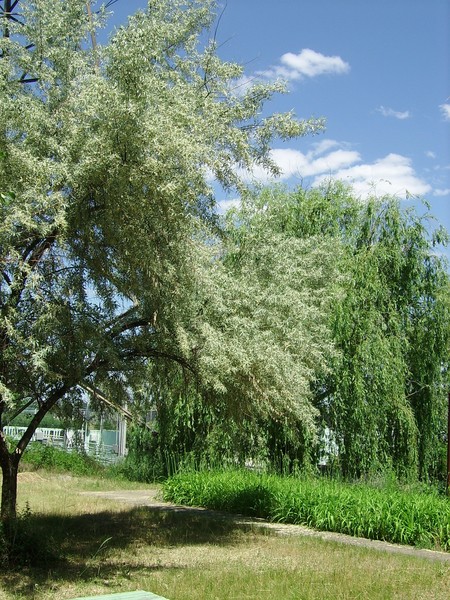 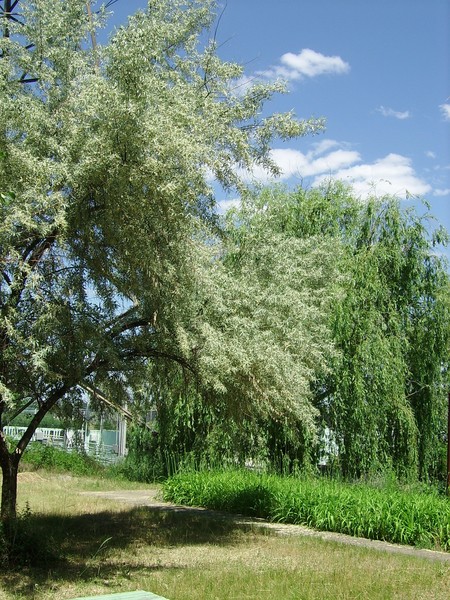